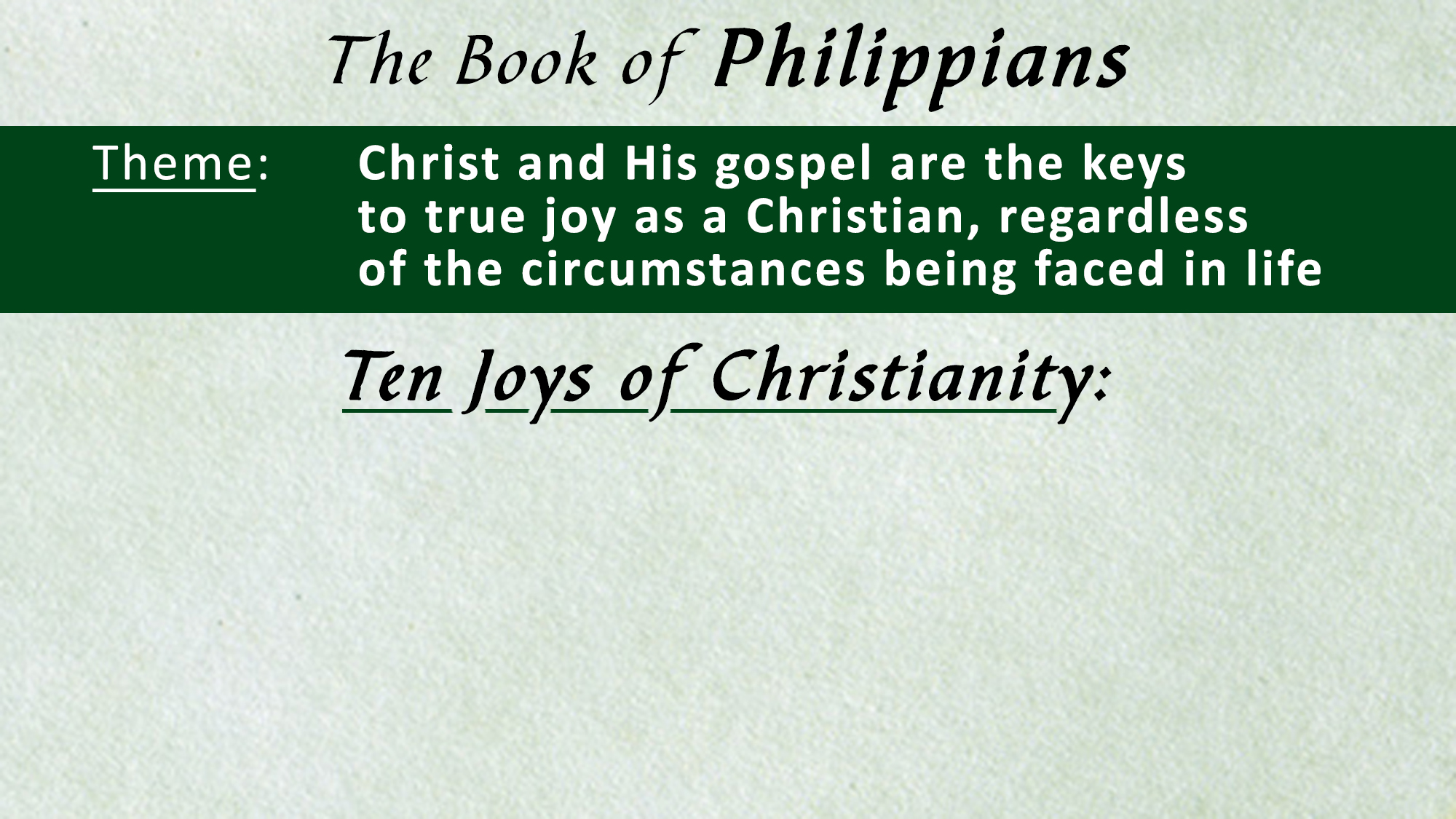 The Joy of Prayerful Fellowship (1:1-11)
The Joy of Purposeful Living (1:12-26)
The Joy of Sacrificing Self (1:27-2:4)
The Joy of Christ-Like Humility (2:3-11)
The Joy of Faithful Obedience (2:12-18)
The Joy of Laboring Together (2:19-30)
The Joy of Surrendering All (3:1-11)
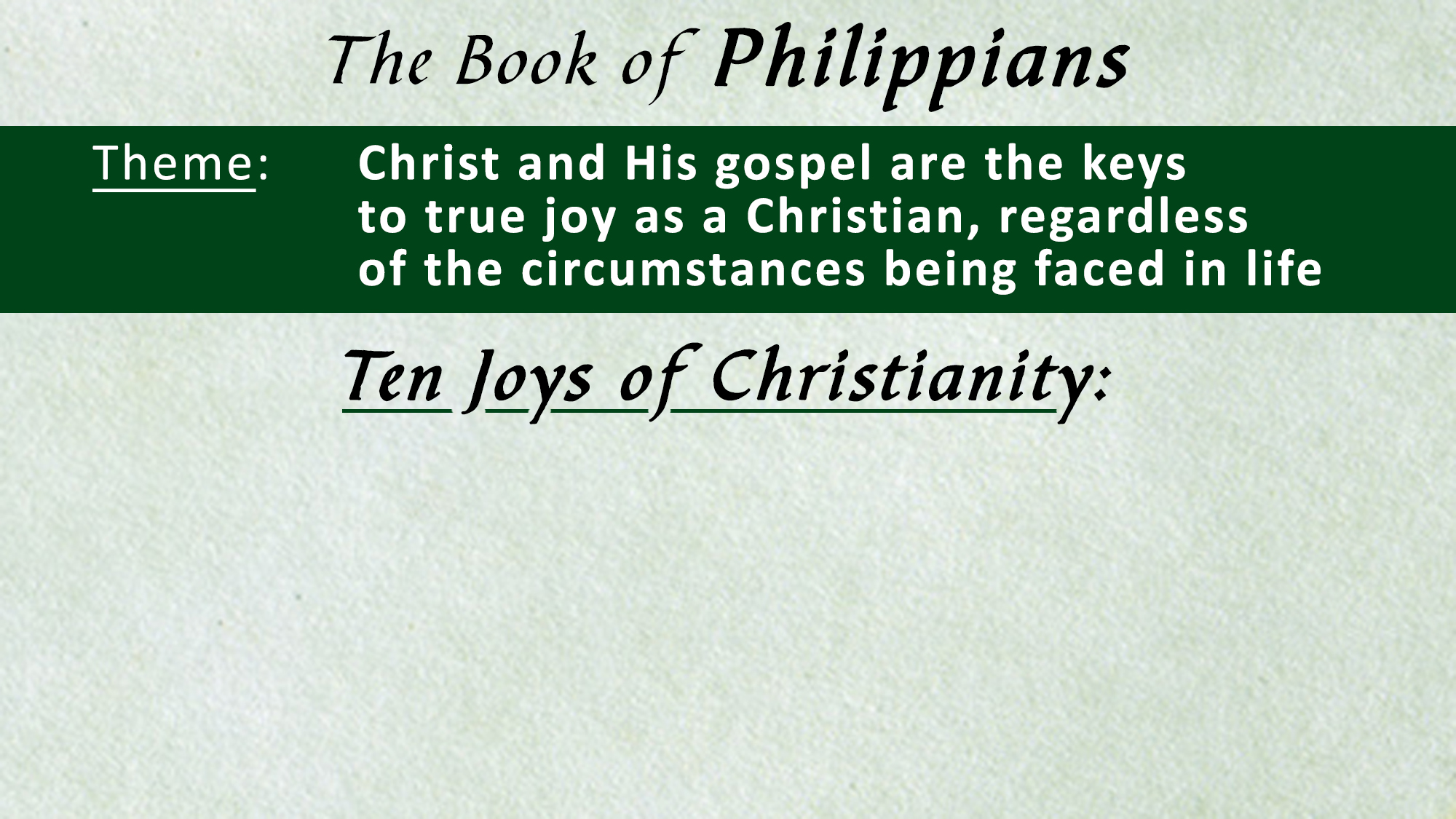 The Joy of
Targeting Heaven
(3:12-21)
#8
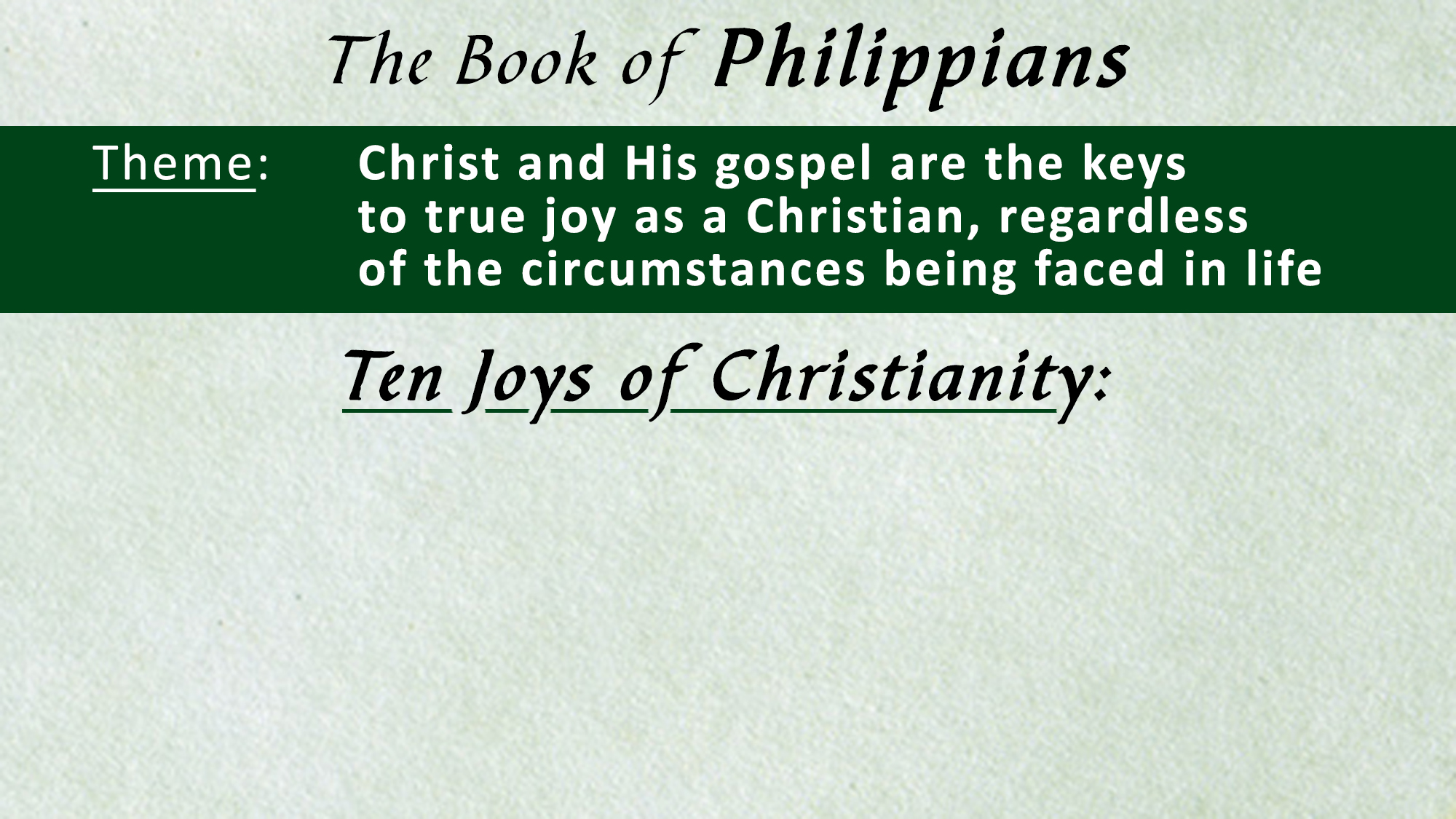 The Joy of
Finding True Peace
(4:1-9)
#9